Отчет об исполнении бюджета  муниципального      района «Карымский район» за 2021 год
Изменения бюджета района в 2021 году
№ 369 от 18.03.2021 г.
№ 426 от 16.12.2021 г
№ 399 от 10.08.2021 г
№ 416 от 23.11.2021 г.
№ 409 от 14.10.2021 г.
Основные параметры бюджетов, формируемых на территории Карымского района
Тыс. рублей
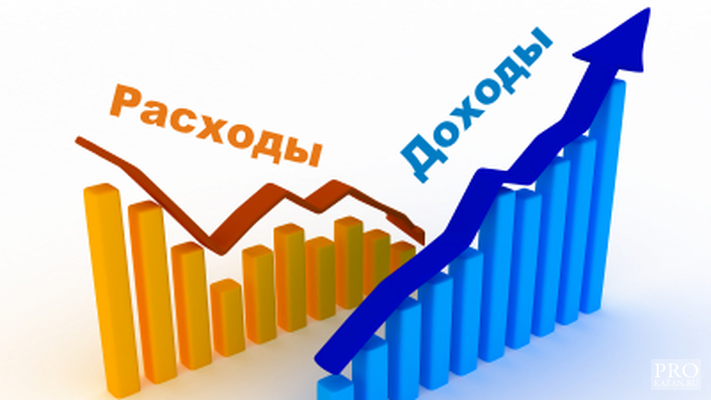 Исполнение бюджета муниципального района «Карымский район» в 2021 году
Изменение плановых показателей доходной части бюджета района
Доходы бюджета муниципального района «Карымский район» за 2017-2021годы, тыс. рублей
Исполнение доходов главными администраторами доходов бюджета муниципального района «Карымский район»
Структура налоговых доходов бюджета за 2021 год
Исполнение налоговых доходов бюджета муниципального района «Карымский район»  за 2021 год
Динамика поступлений основных доходных источников бюджета муниципального района «Карымский район»(Налог на доходы физических лиц)
Рост 5,4%
Рост 5,1%
Динамика поступлений основных доходных источников бюджета муниципального района «Карымский район»(Налог на добычу полезных ископаемых)
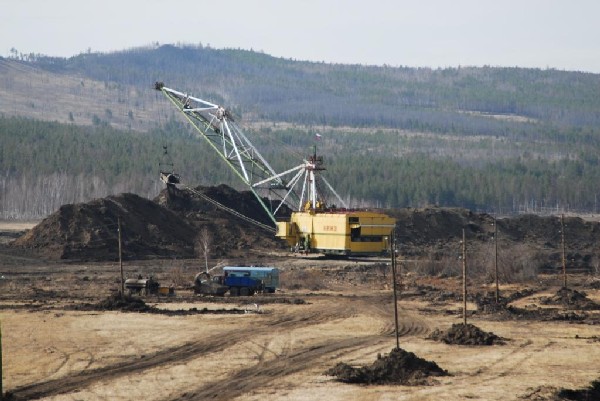 Тыс. рублей
Динамика поступлений основных доходных источников бюджета муниципального района «Карымский район» (Налоги на совокупный доход)
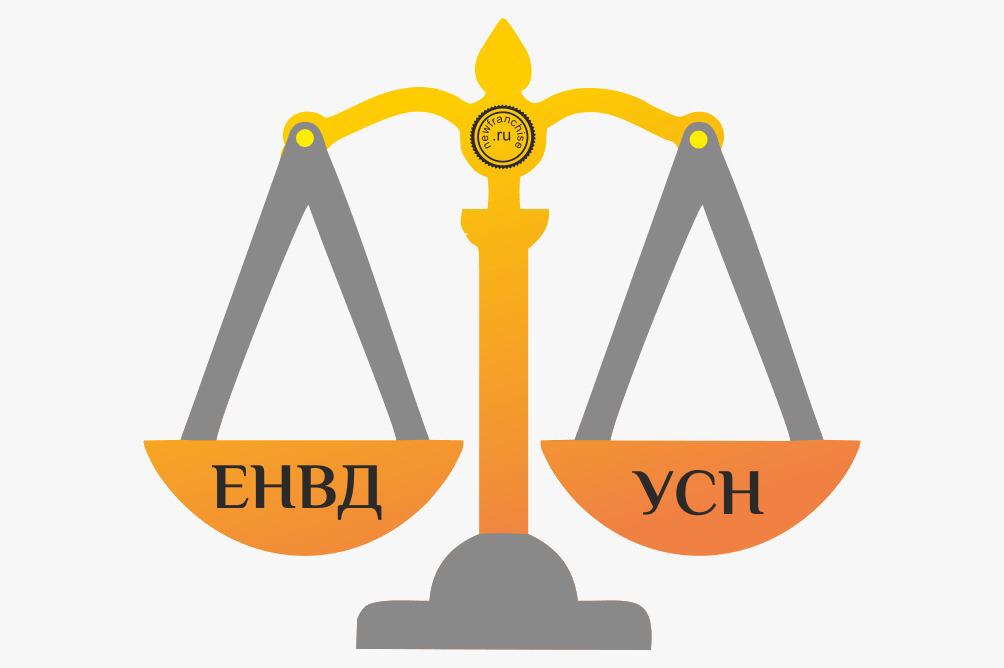 с 1 января 2021 г. прекратила действие система налогообложения в виде единого налога на вмененный доход
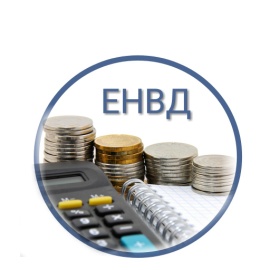 Налогоплательщики ЕНВД могут перейти
Исполнение неналоговых доходов бюджета муниципального района «Карымский район» за 2021 год, тыс.рублей
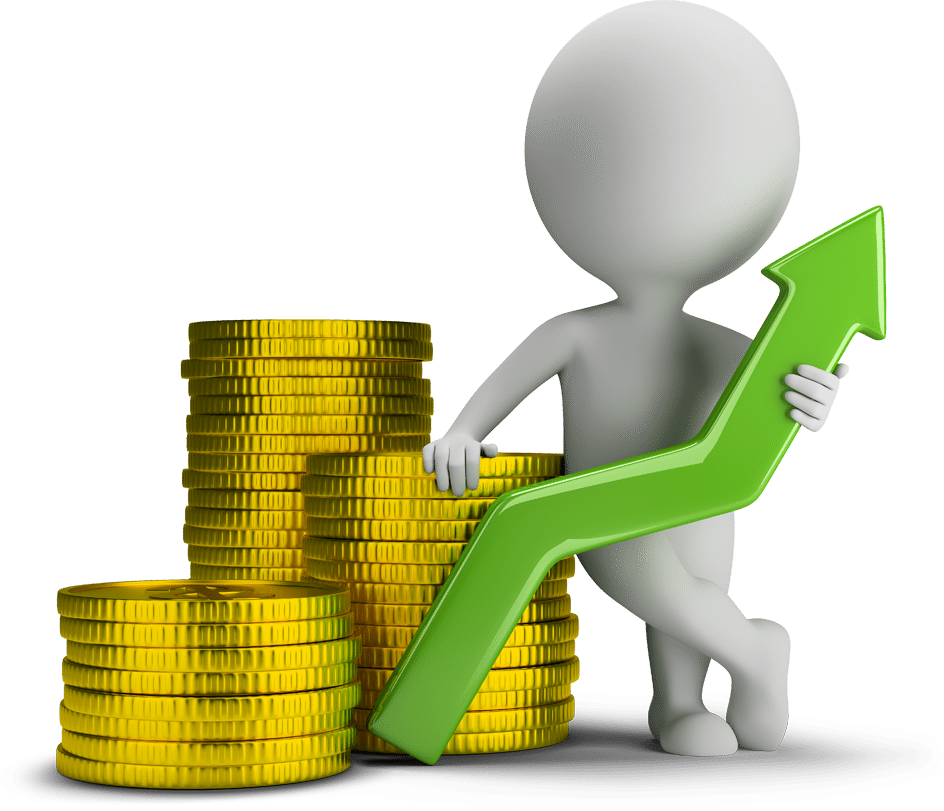 Информация о недоимке по налогам, зачисляемым в консолидированный бюджет муниципального района "Карымский район« (тыс. рублей)
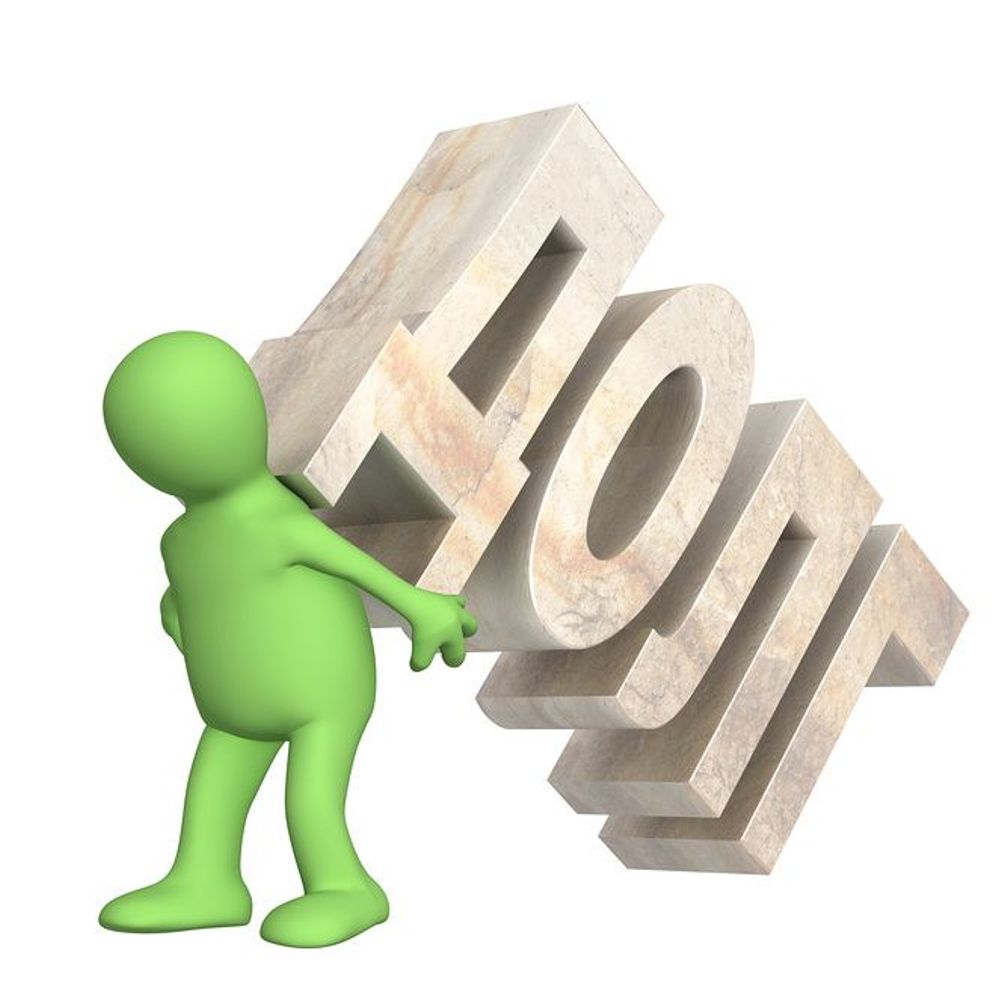 Исполнение безвозмездных поступлений муниципального района «Карымский район» за 2021 год
Расходы бюджета муниципального района "Карымский район" за 2021 год
Расходы бюджета муниципального района "Карымский район» за 2021 год
Динамика расходов бюджета района за 2017-2021 годы,  тыс. рублей
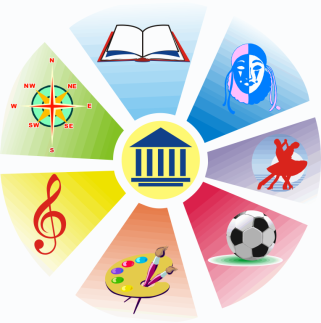 Структура расходов бюджета муниципального района «Карымский район» по разделам за 2021 год
Расходы бюджета муниципального района «Карымский район» по разделу «Общегосударственные вопросы»
Расходы бюджета муниципального района "Карымский район» по разделам
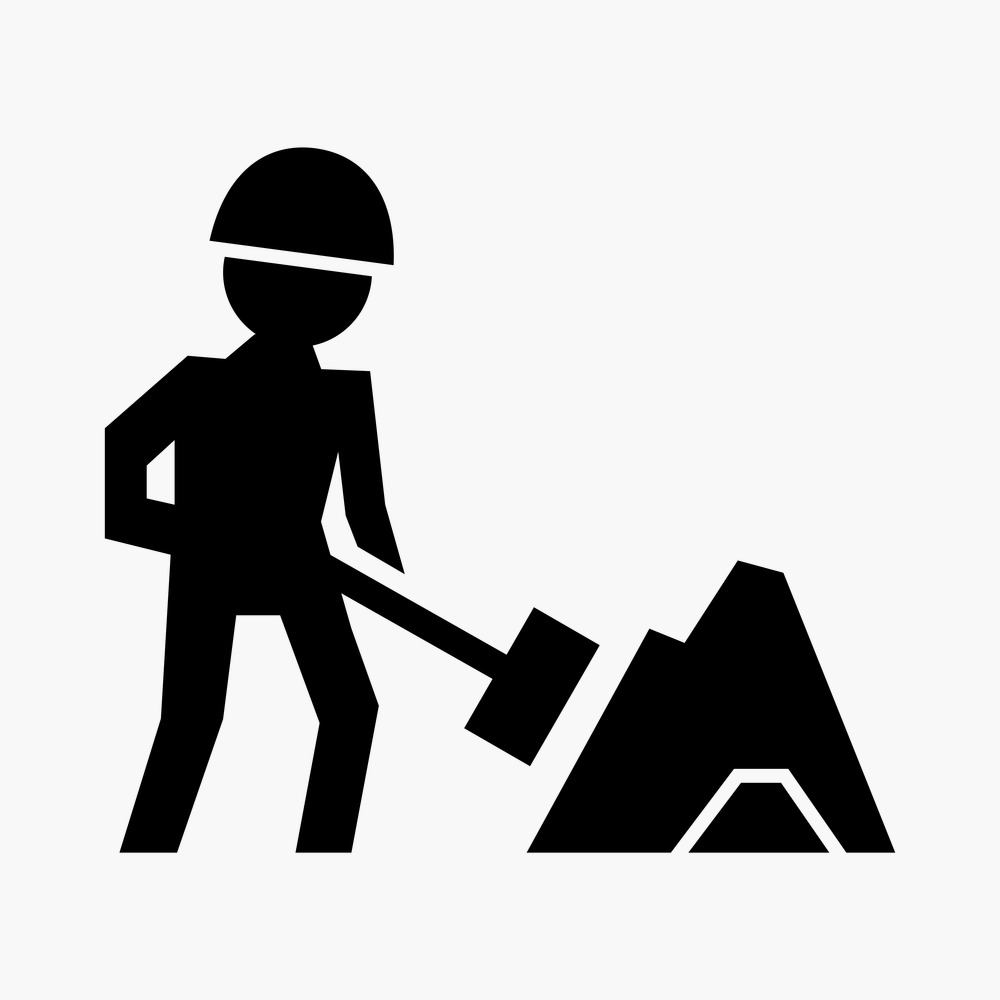 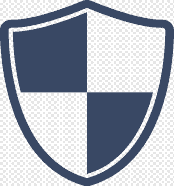 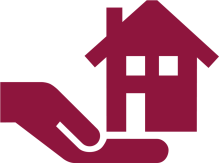 Расходы бюджета муниципального района «Карымский район» по разделу «Образование»
Расходы бюджета муниципального района «Карымский район» по разделу «Культура и кинематография»
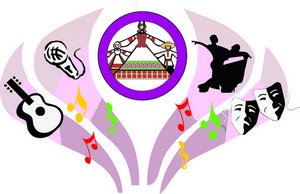 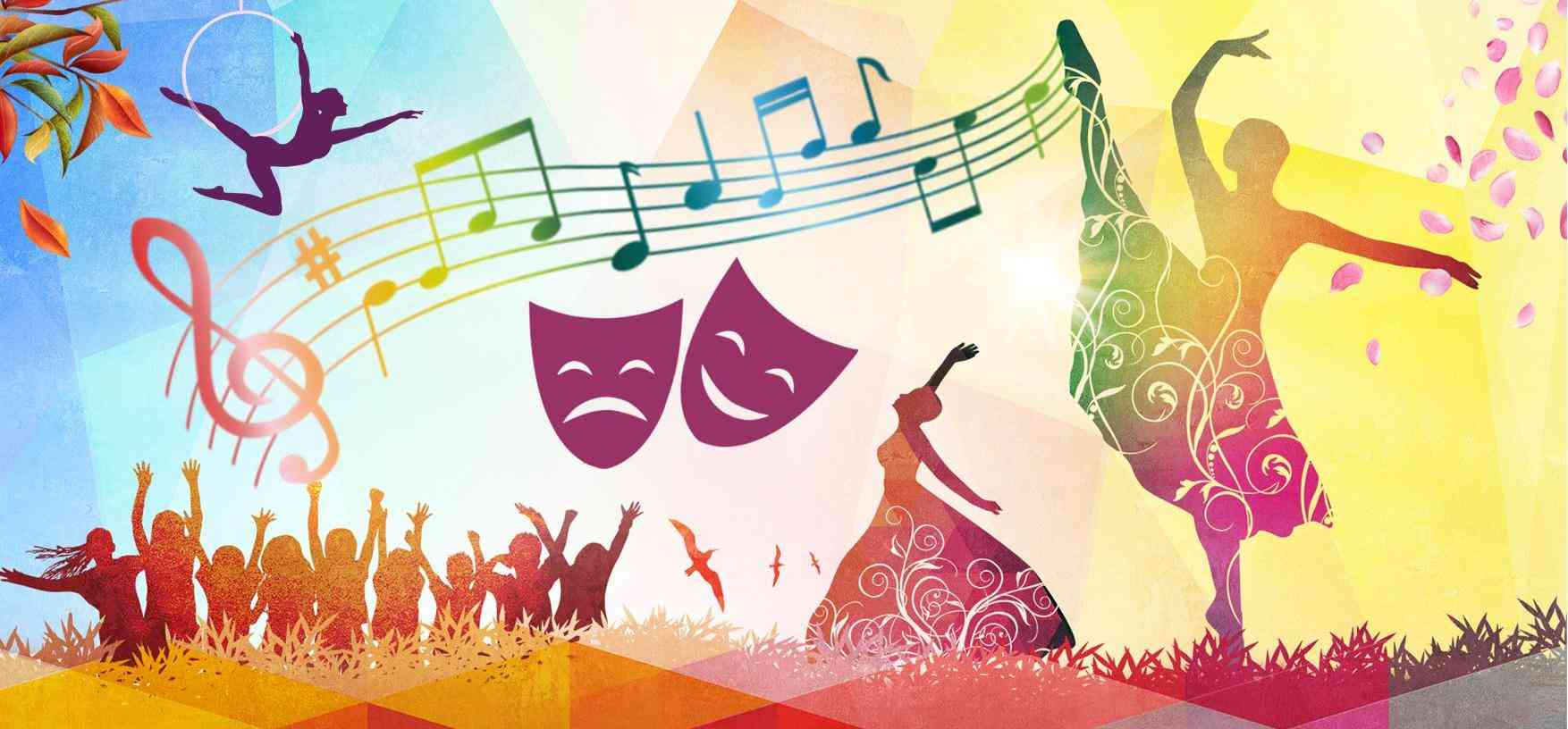 Расходы бюджета муниципального района «Карымский район» по разделу «Социальная политика»
Расходы  на социальную политику составили 23063,9 тыс.рублей, в том числе за счет средств федерального бюджета 7011,9 тыс.рублей,  краевого бюджета  13844,4 тыс.рублей
Расходы бюджета муниципального района "Карымский район» по разделам:
Долговые обязательства муниципального района «Карымский район» за 2021 год
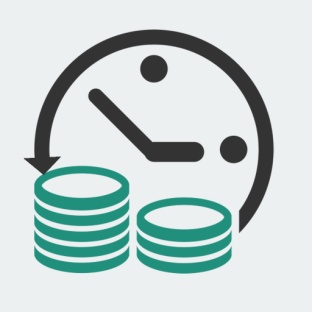 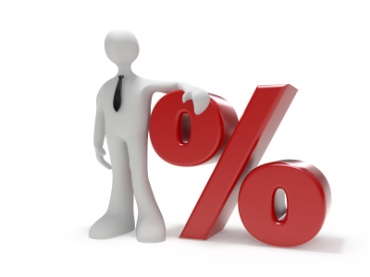 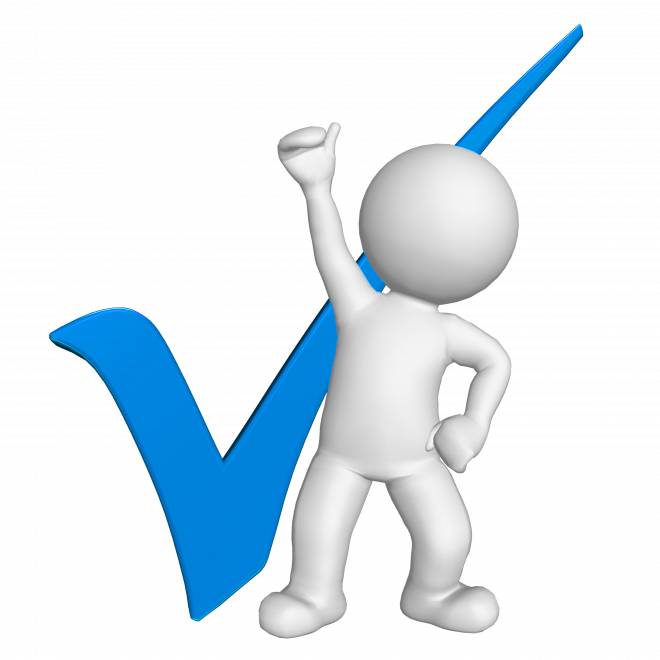 Расходы по разделу бюджета муниципального района «Карымский район» «Межбюджетные трансферты общего характера бюджетам муниципальных образований»
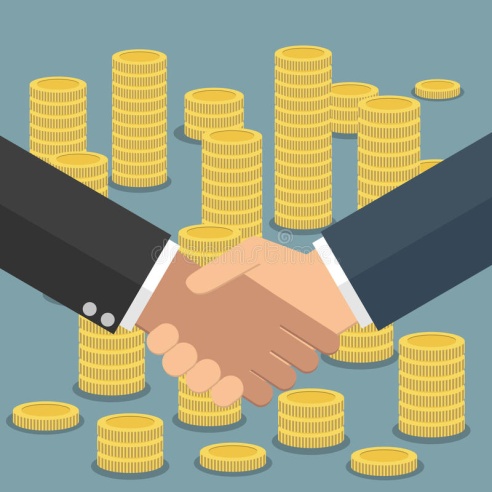 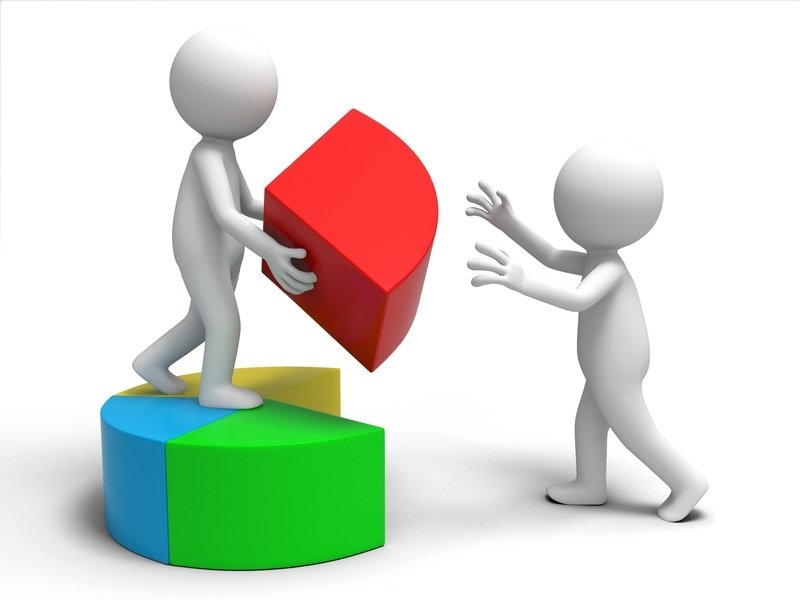 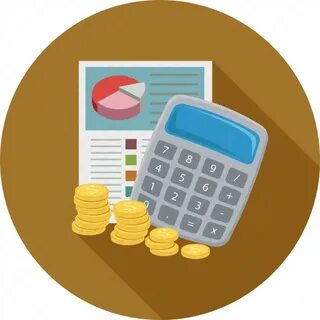 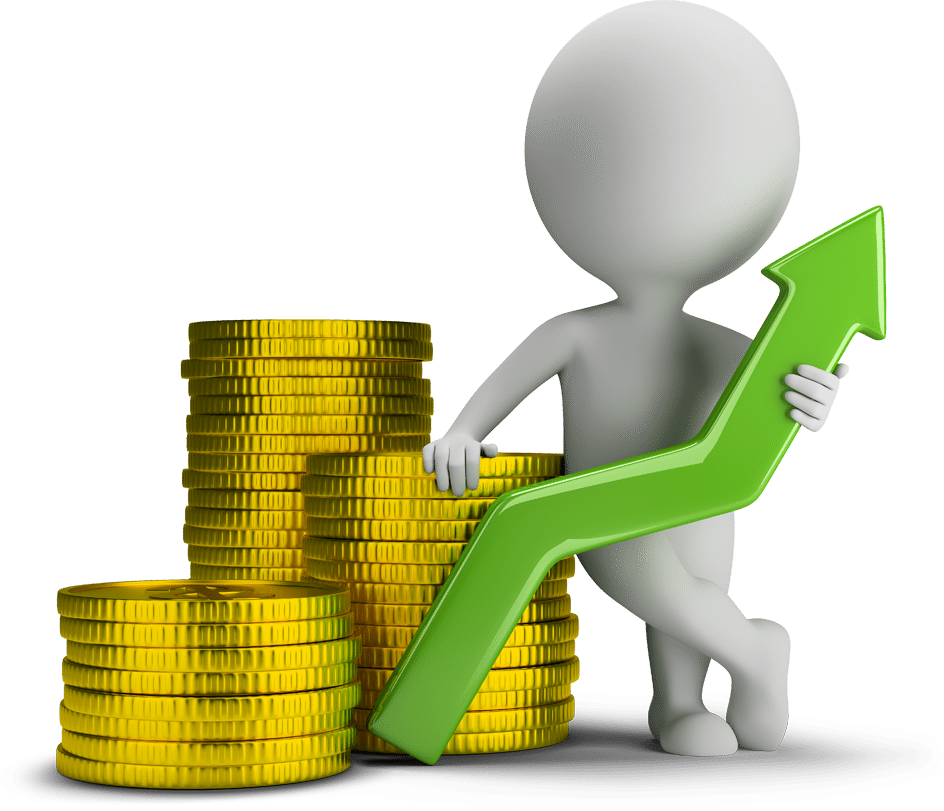 Исполнение расходов бюджета района в разрезе муниципальных программ за 2021 год
Непрограммная деятельность в 2021 году, тыс.рублей
Реализация указов Президента Российской Федерации по оплате труда (в области культуры)
Реализация указов Президента Российской Федерации по оплате труда (в области дополнительного образования)
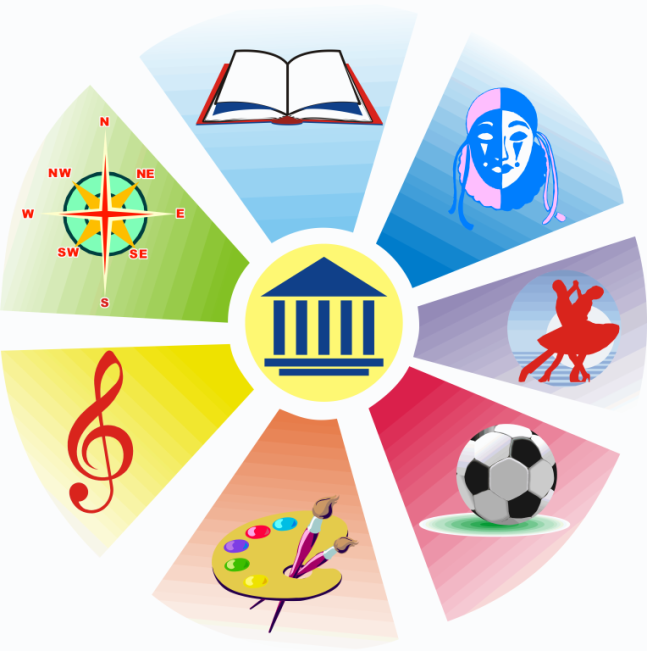 Кредиторская задолженность бюджета муниципального района "Карымский район» на 01.01.2022 года, тыс. рублей
СПАСИБО ЗА ВНИМАНИЕ!